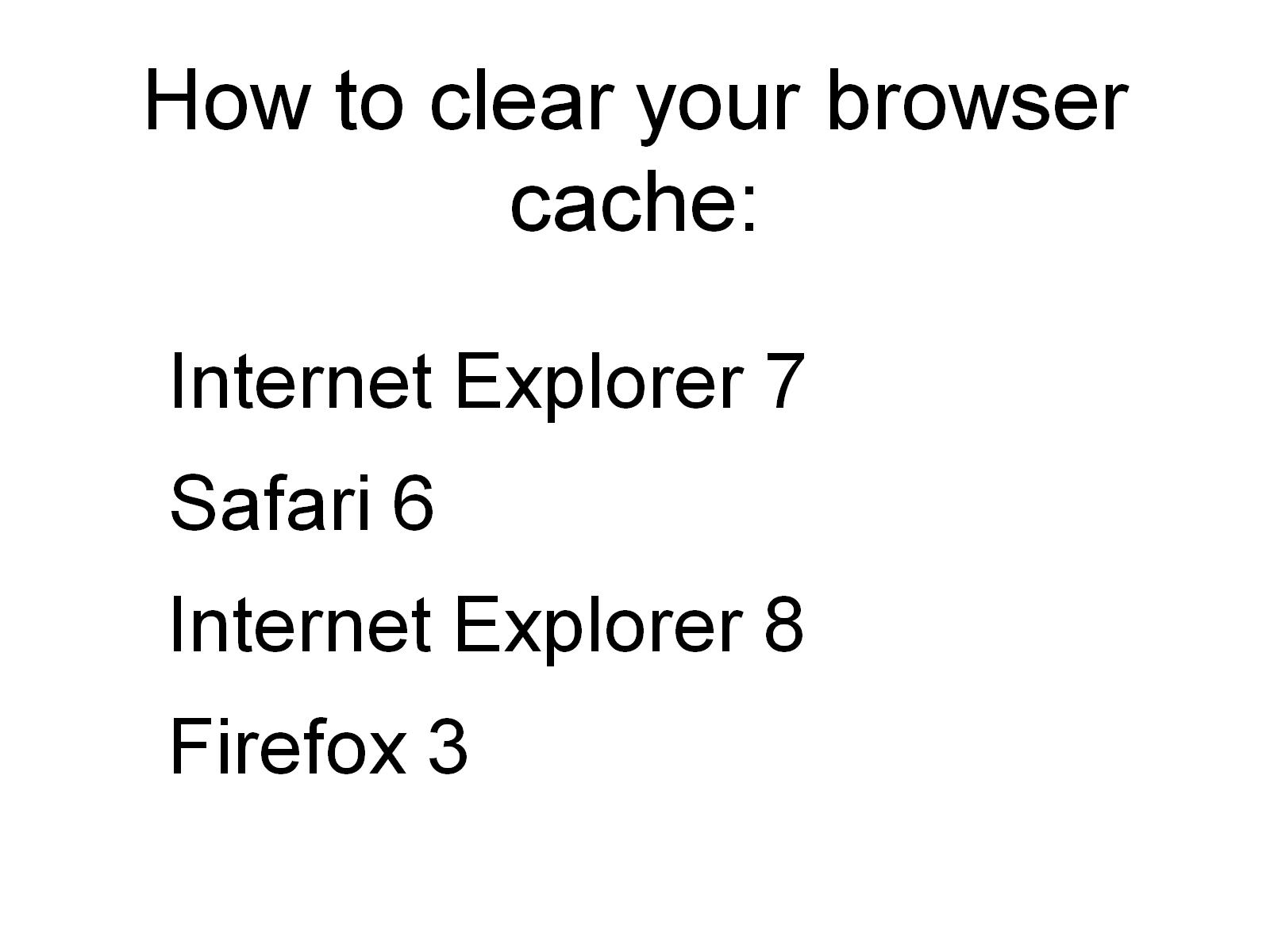 How to clear your browser cache:
Internet Explorer 7
Internet Explorer 8
Safari 4 & 5
Firefox 7
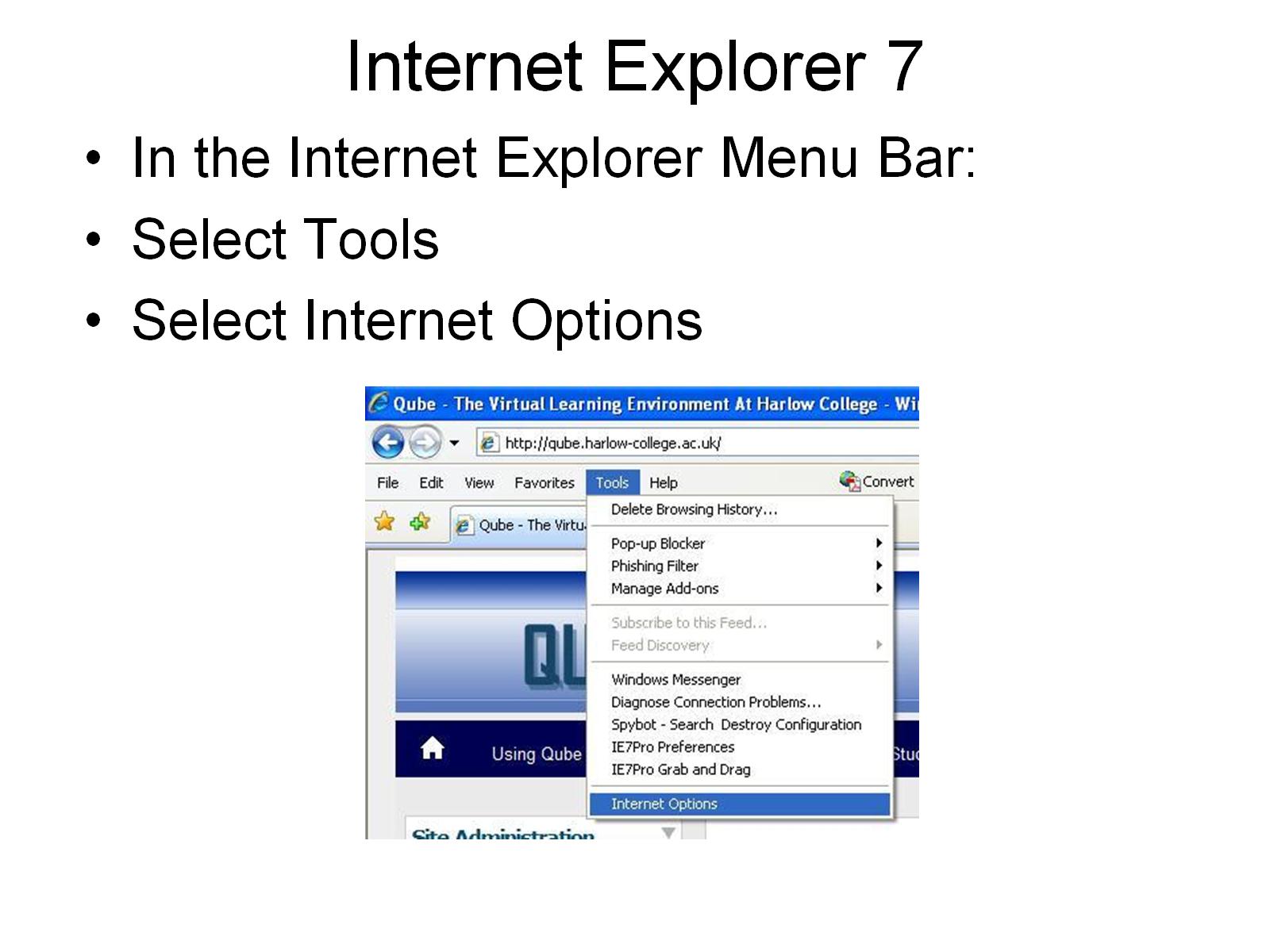 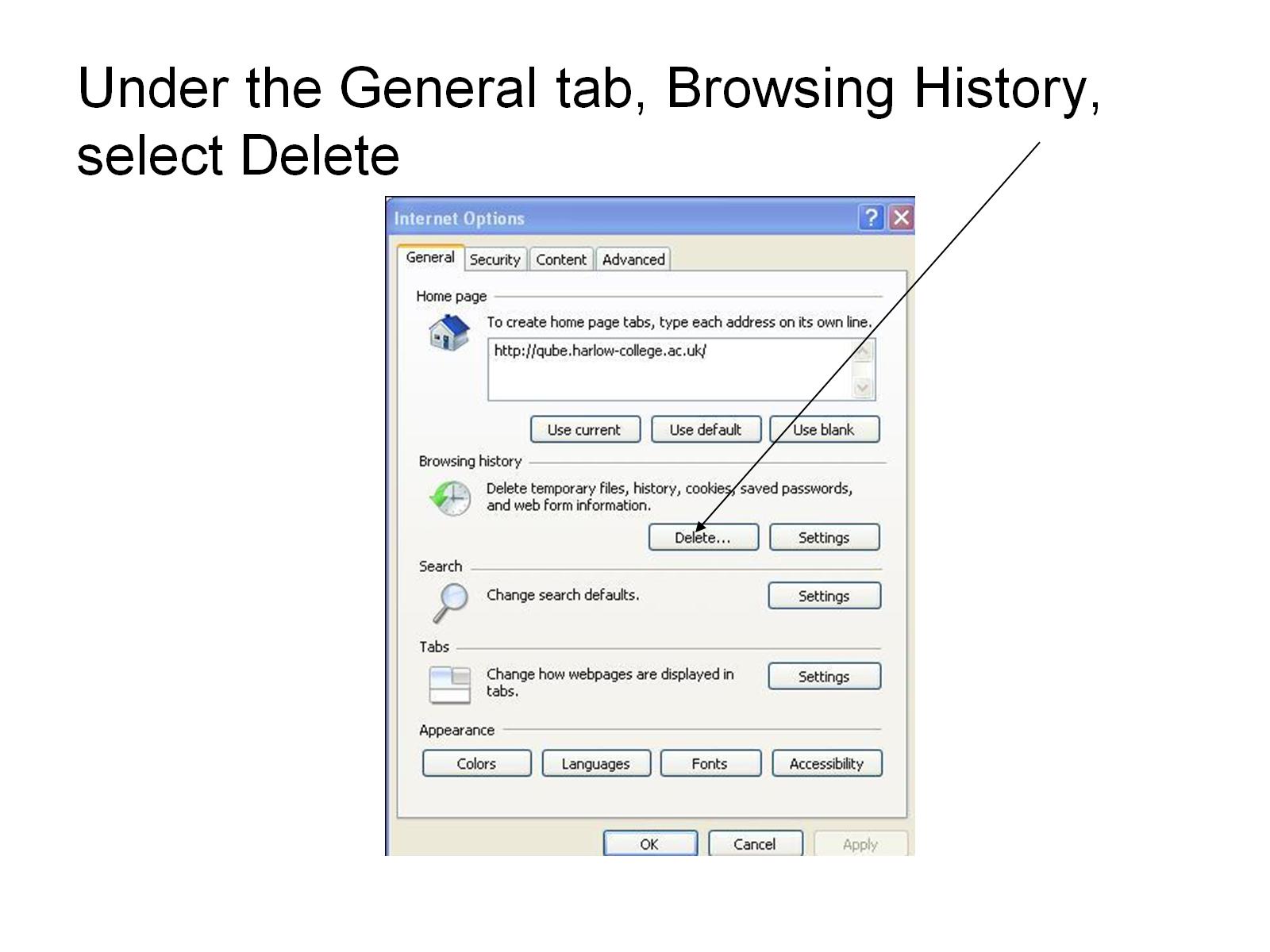 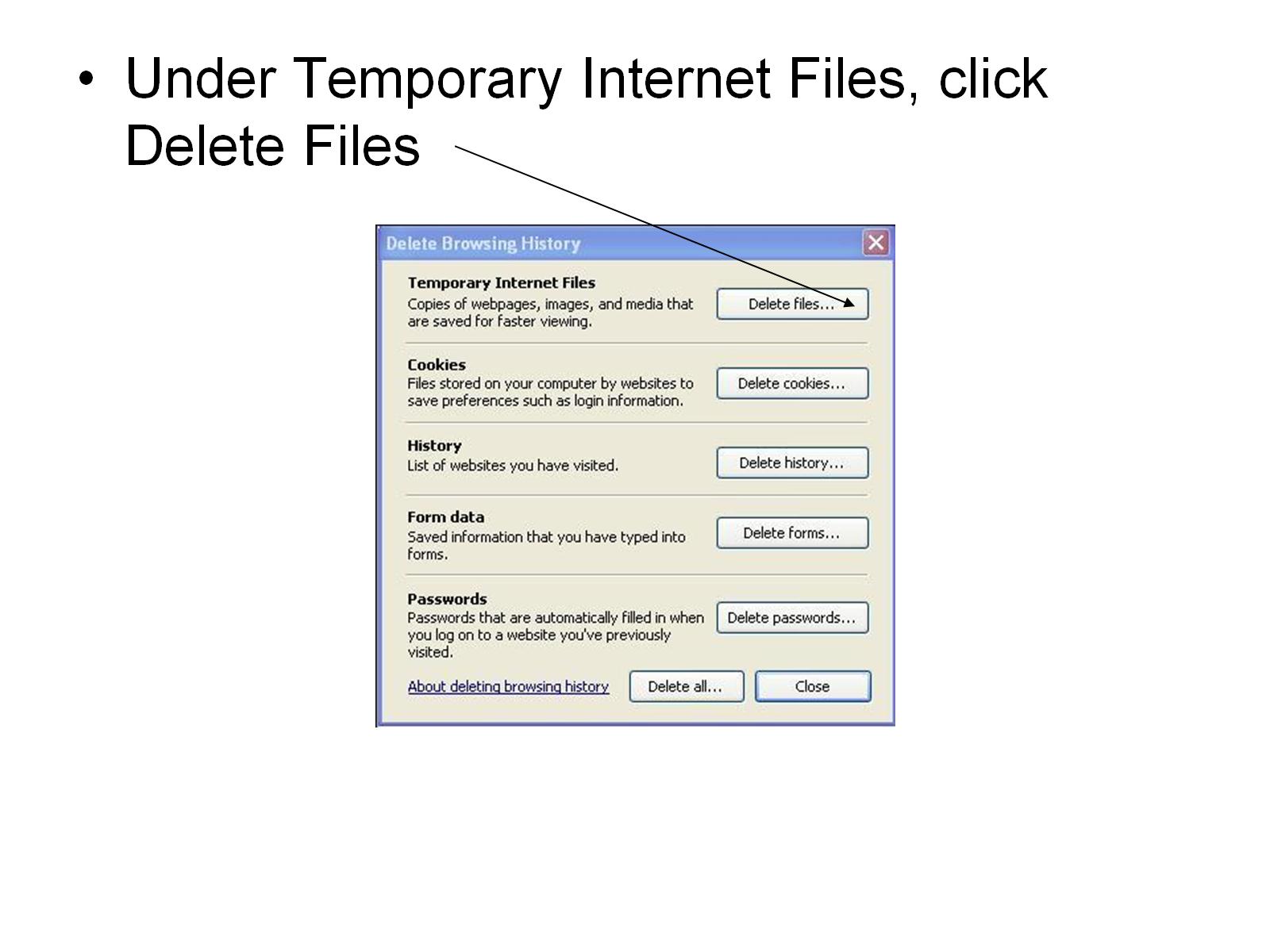 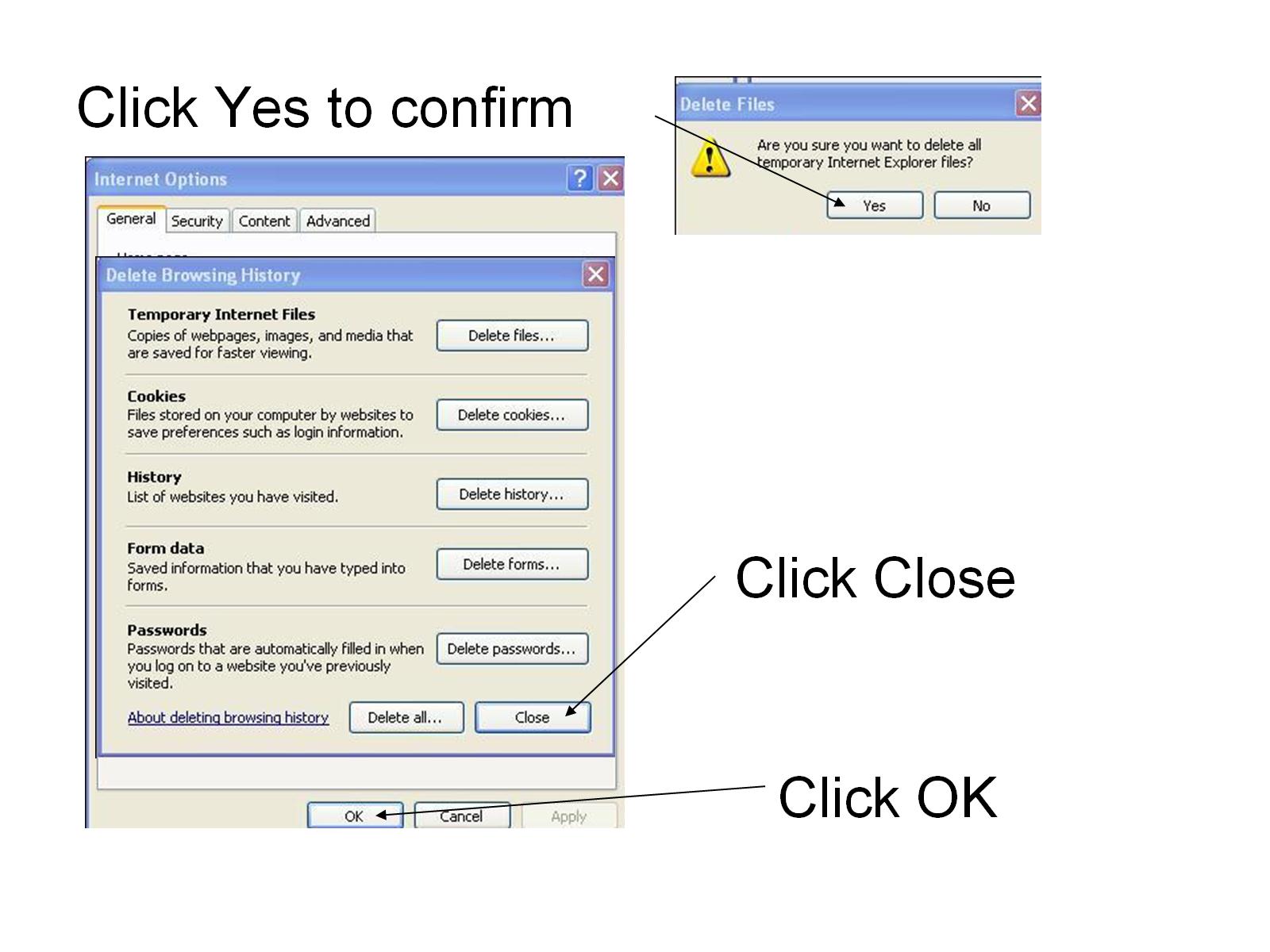 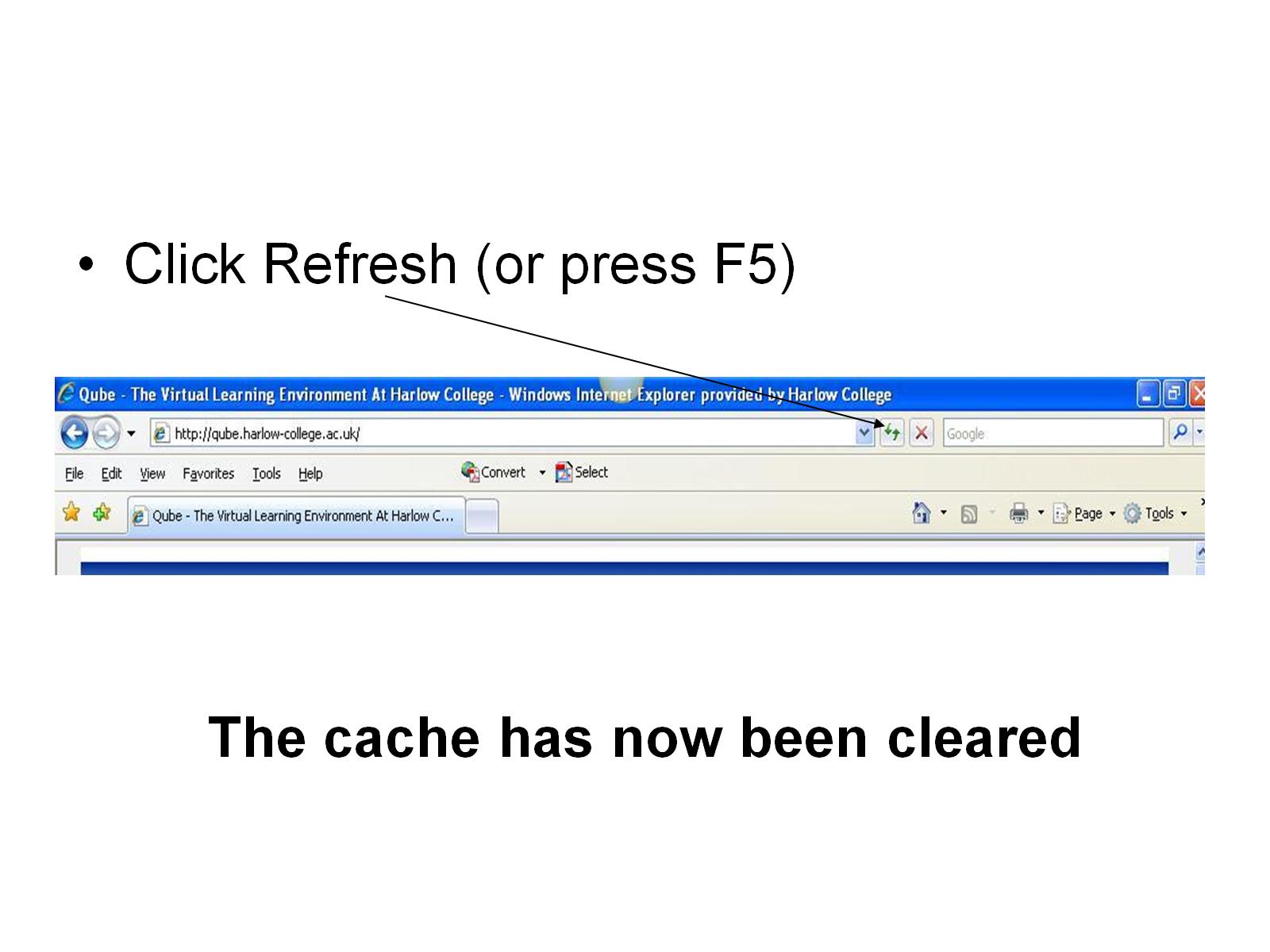 Exit slideshow
Internet Explorer 8
In the Internet Explorer Menu Bar:
Select Tools
Select Internet Options
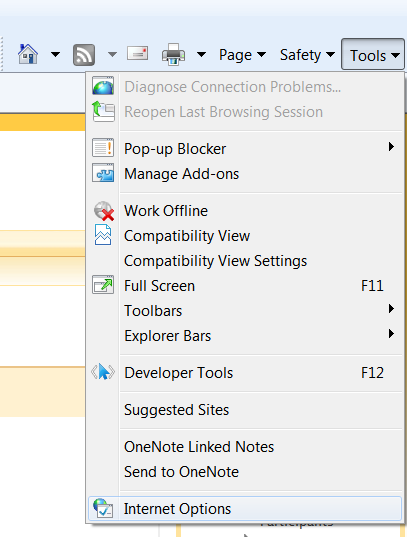 In the General tab, under Browsing history, click Delete…
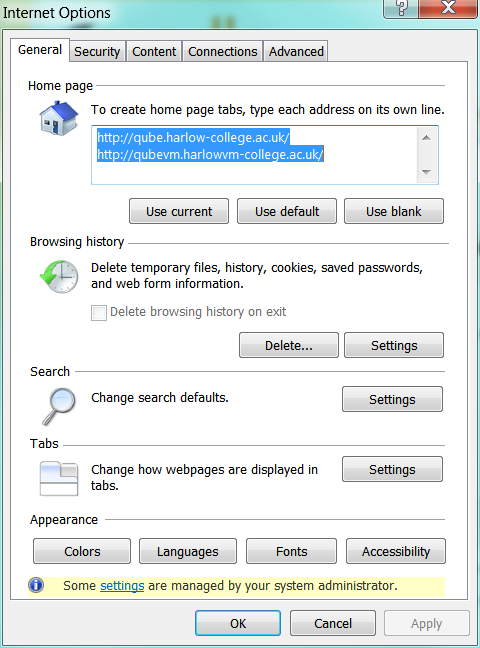 UNCHECK Preserve Favorites website data
CHECK Temporary Internet files
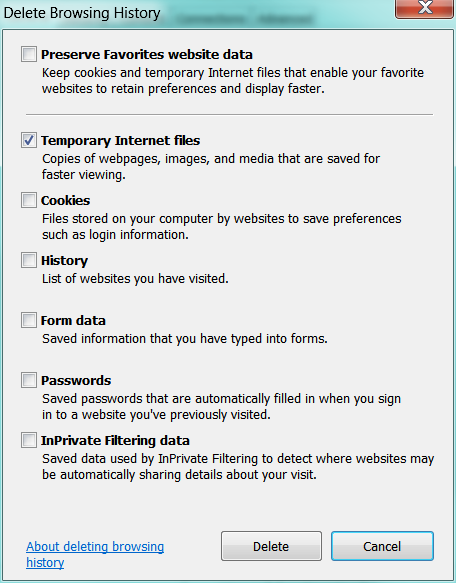 Then click Delete
Click OK
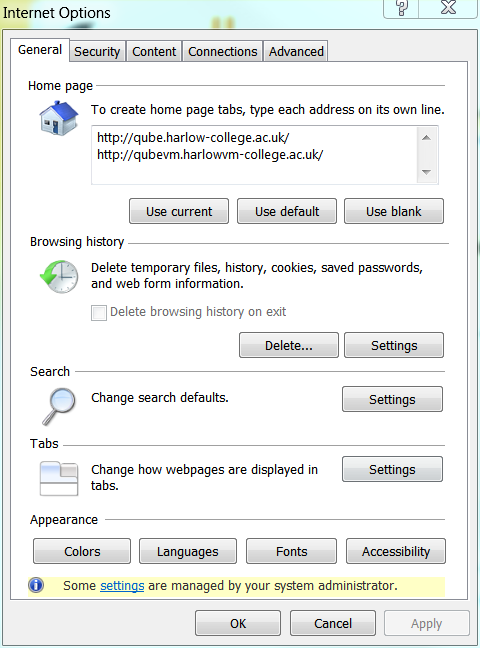 Click the Refresh button or press F5
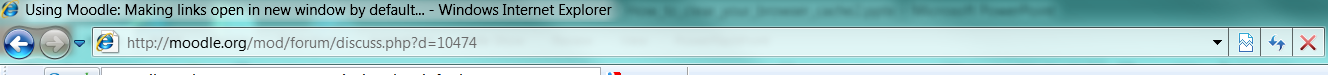 The Internet Explorer browser cache has 
now been cleared
Exit slideshow
Safari v4 & v5
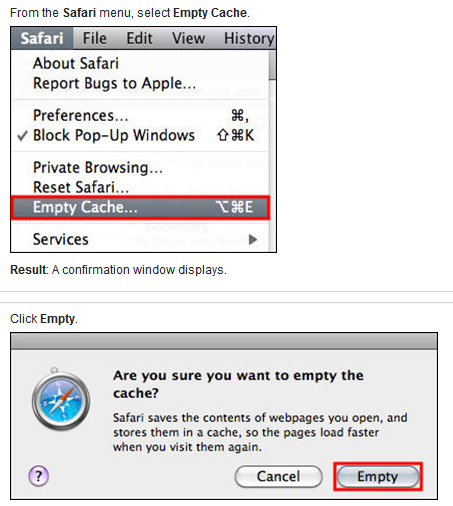 Click Reload (or press F5)
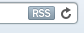 The Safari browser cache has now been cleared
Exit slideshow
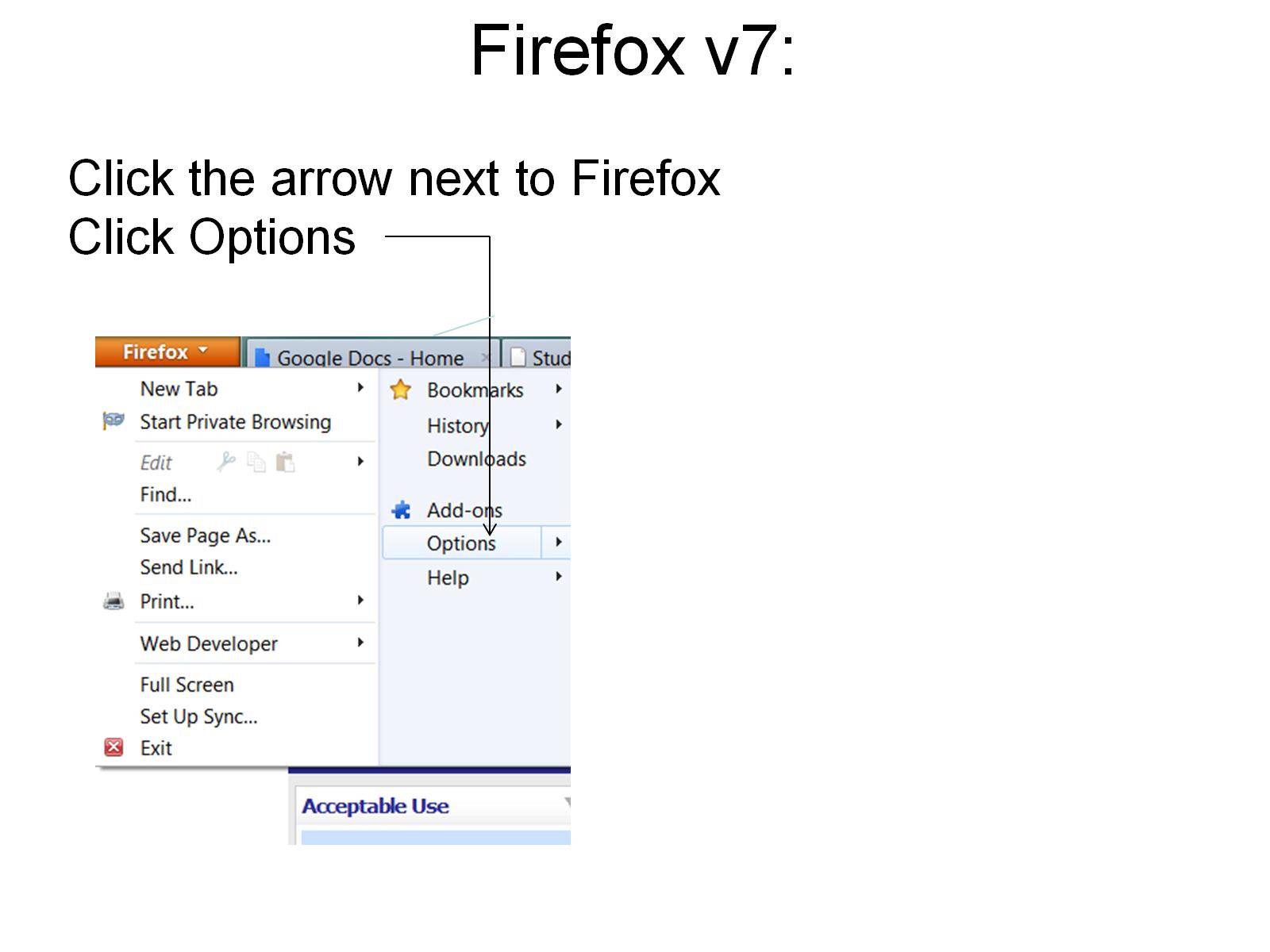 Click the arrow next to FirefoxClick Options
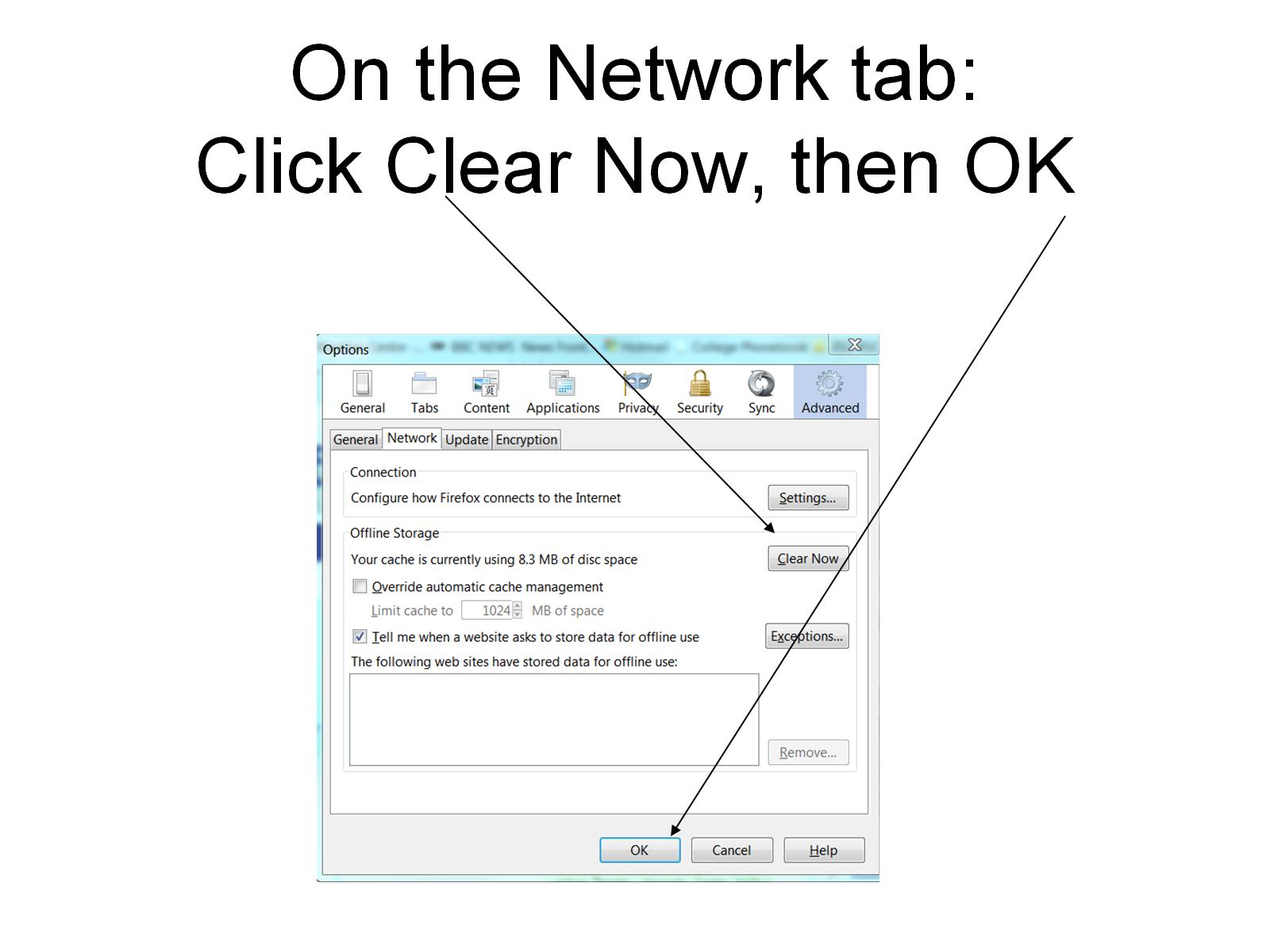 On the Network tab:Click Clear Now, then OK
Click Refresh (or press F5)
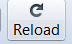 Click
or press F5
Your Firefox browser cache has now been cleared
Exit slideshow